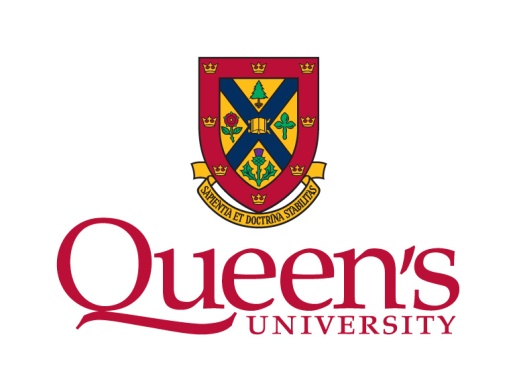 Adjudicating Human Rights in the Workplace:  After Ontario’s Pinto Report, Where Do We Go Next?
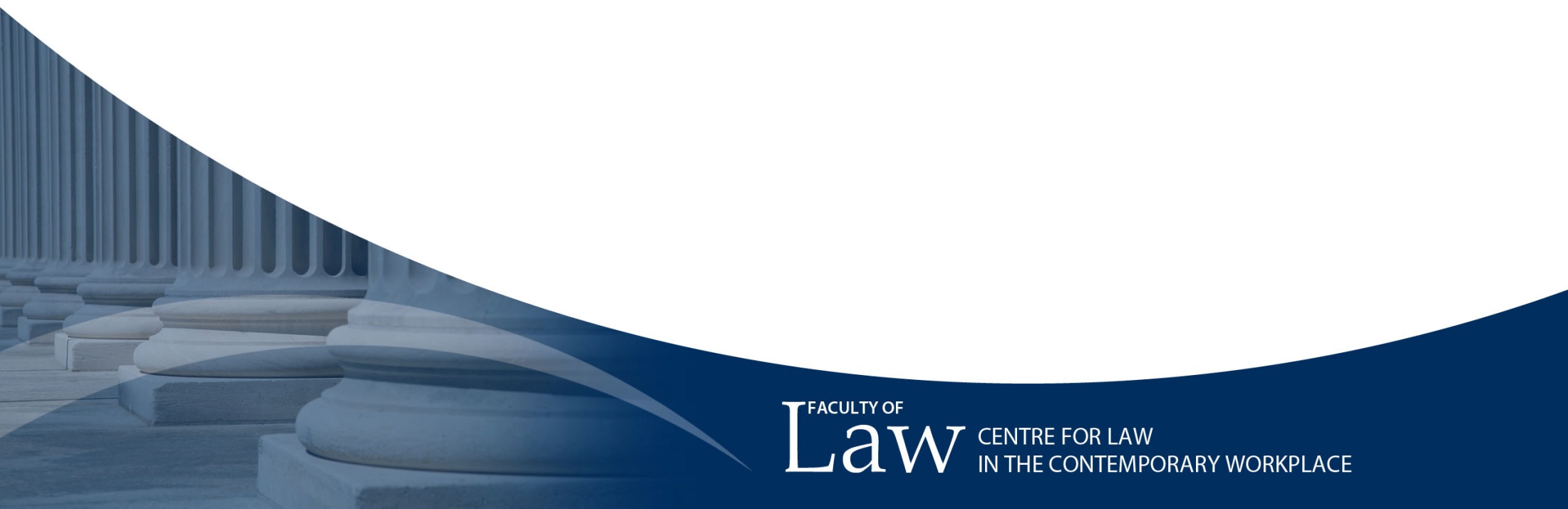 Policy Environment
Consensus (in this room) on advancing a culture of human rights.  Few outside would openly disagree, though lots of room to discuss what that culture is and how best to advance it 
 
Transnational conditioning framework of ideas: how necessary? what are the alternatives ? what is the room to maneuver in the global economy?

Fiscal constraint: what are the most pressing unmet needs (in light of goals of system) – where is the benefit of new expenditure likely to most greatly exceed costs?
The human rights system as a system: what is needed to move towards workplace inclusion?
What are the underlying causes of failures to provide equal opportunities to make for themselves the lives that they are able?

What are the public interests at stake? (rights-based and economic)

What are the limits of complaint-driven adjudication?  Of strategic litigation?
The human rights system as a system: what is needed to move towards workplace inclusion? (Cont’d)
What other instruments should we consider? What can we learn from what is going on in other countries? 
Compliance assistance for small business?
Accommodation subsidies?
Return to work case management service outside of workers comp?
Access for Ontarians with disabilities act approach?
Issues within the system of adjudication
access to representation

tied to this: appropriate approach to costs

fairness to respondents and applicants at the summary dismissal stage

substantially dealt with in another forum standard: how affect access to remedies; or hearing of issues
Issues within the system of adjudication (Cont’d)
Most of delay is in pre-hearing stage – are there ways to move more quickly?

What are the best techniques and circumstances under which to use active adjudication?

What should be the standards of fair representation by unions?

What is an appropriate level at which to set monetary awards?

Enforcement

Employment rights tribunal?